Bits, Bytes, and IntegersCS154 Autumn 2019, Prof ChienLecture 2Sections 2.1, 2.2
HW #1
HW #1 due Monday, October 7 , at 11:59pm
Submit HW via svn (covered in Lab1) to your repository:
	<CNETID>-cs154-aut-19/hw1/hw1.pdf          or
	<CNETID>-cs154-aut-19/hw1/hw1.txt
File must be in “hw1” sub-directory (or else we may not see it!)
Files need to be in correct location for us to see and grade them
“hw1” sub-dir should have already been created for you
(Notify us on piazza if not!)
After your “svn add”, “svn commit”: verify that it's really in the repository by looking at it on the web! Open 
https://phoenixforge.cs.uchicago.edu/projects/CNETID-cs154-aut-19/repository
Where you substitute your cnetid
Deadlines and svn
Svn server will still work after deadline
You can resubmit (“svn commit”) things after the deadline, as much as you’d like
We’ll grade what was on server at the deadline
Today: Bits, Bytes, and Integers
Representing information as bits
Bit-level manipulations
Integers
Representation: unsigned and signed
Conversion, casting
Expanding, truncating
[Speaker Notes: Let’s begin with three fundamental units of computer systems.]
0
1
0
1.1V
0.9V
0.2V
0.0V
Everything is bits
Each bit is 0 or 1
By encoding/interpreting sets of bits in various ways
Computers determine what to do (instructions)
And represent and manipulate numbers, strings, etc.
Why bits?  Electronic Implementation
Easy to store in memory
Reliably transmitted on noisy and inaccurate wires
[Speaker Notes: Base 10: intuitive for humans 
Base 2: better for machines (need physical wat to represent values or states, 2 states are very easy)

static principle
Noise free  Unlimited scale]
00•••0
FF•••F
• • •
Byte: A block of 8 bits
(Usually) smallest addressable unit in memory
Every byte has a memory address

Programmers think of memory as a very large array of bytes, and refer to bytes by address
In reality, it’s not, but can think of it that way

An address is like an index into that array
A pointer variable stores an address
[Speaker Notes: Byte is the minimal addressable unit in a computer system.]
10
11
12
13
14
15
0000
0001
0010
0011
0100
0101
0110
0111
1000
1001
1010
1011
1100
1101
1110
1111
0
0
1
1
2
2
3
3
4
4
5
5
6
6
7
7
8
8
9
9
A
B
C
D
E
F
Decimal
Binary
Hex
Three Notations of a Byte
Binary: 000000002 to 111111112

Decimal: 010 to 25510

Hexadecimal: 0016 to FF16
Base 16 number representation
Use characters ‘0’ to ‘9’ and ‘A’ to ‘F’
Write FA1D37B16 in C as
0xFA1D37B
0xfa1d37b
[Speaker Notes: 8 positions, each position can contain either 1 or 0, what’s the total number of combinations? 2^8=256, can use it to represent 256 integer values, for example, 0 to 255

Why hex? A convenient notation, Trivial to convert back and forth with binary (binary too long to write, decimal requires arithmetic conversion)

Hex is a tradeoff]
Words
Every computer has a “word size”
Nominal size of integer-valued data
Including address!
Older machines: 32 bits (4 bytes) words
Limits addresses to 4GB
Why?
Too small for memory-intensive applications
Newer systems: 64 bits (8 bytes) words
Potential address space ≈ 1.8 X 1019 bytes
x86-64 machines support 48-bit addresses: 256 Terabytes
Machines support multiple data formats
Fractions or multiples of word size
Always integral number of bytes
[Speaker Notes: Another term you should be familiar with

The maximum unit a computer processor can read/write at once.

Why 48bit?]
32-bit
Words
0000
0004
0008
0012
0000
0008
64-bit
Words
Bytes
Addr.
0000
Addr 
=
??
0001
0002
Addr 
=
??
0003
0004
Addr 
=
??
0005
0006
0007
0008
Addr 
=
??
0009
0010
Addr 
=
??
0011
0012
Addr 
=
??
0013
0014
0015
Word-Oriented Memory Organization
Addresses Specify Byte Locations
Address of first byte in word
Addresses of successive words differ by 4 (32-bit) or 8 (64-bit)
Example Data Representations
10/N  10 bytes used, N bytes allocated
[Speaker Notes: 10/12 refers to used vs. allocated bytes]
Byte Ordering
So, how are the bytes within a multi-byte word ordered in memory?
Conventions
Big Endian: Sun, PPC Mac, Internet
Least significant byte has highest address
Little Endian: x86, ARM processors running Android, iOS, and Windows
Least significant byte has lowest address
[Speaker Notes: The terminology endian: where does it come from? From the book Gulliver’s Travel in 1726, something has to do with cracking eggs at the small end or the big end]
0x100
0x101
0x102
0x103
0x100
0x101
0x102
0x103
01
23
45
67
67
45
23
01
01
23
45
67
67
45
23
01
Byte Ordering Example
Big endian: Least significant byte has Biggest address
Little endian: Least significant byte has Little-est address
X endian: Least significant byte has X-est address

Example
Variable x has 4-byte representation 0x01234567
Address given by &x is 0x100
Big Endian
Little Endian
[Speaker Notes: Big endian is more natural.
But little endian has a slight edge in performance.]
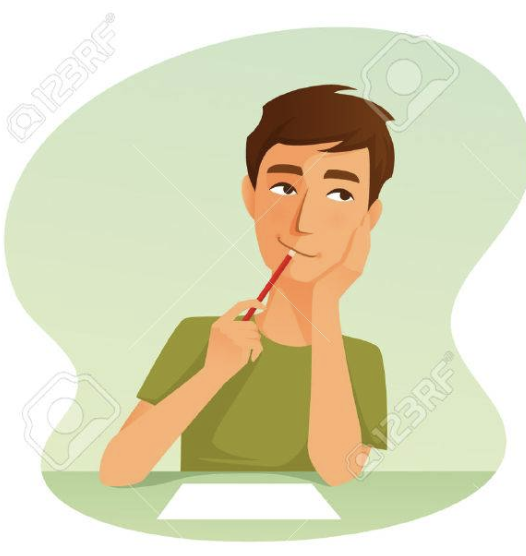 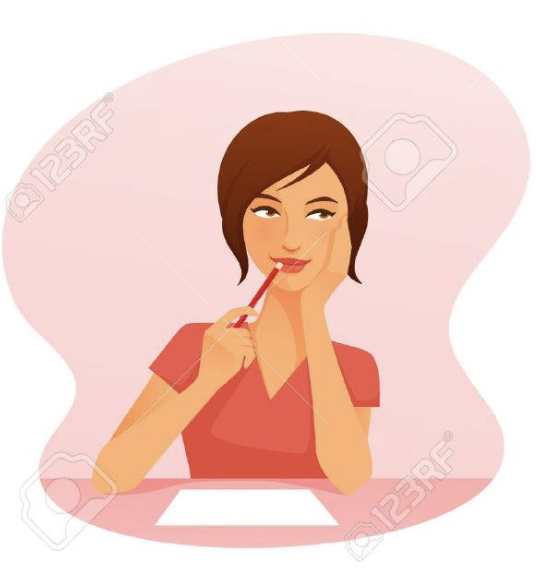 32-bit
Words
0000
0004
0008
0012
0000
0008
64-bit
Words
Bytes
Addr.
0000
Addr 
=
??
0001
0002
Addr 
=
??
0003
0004
Addr 
=
??
0005
0006
0007
0008
Addr 
=
??
0009
0010
Addr 
=
??
0011
0012
Addr 
=
??
0013
0014
0015
TP Question:
Why does big-endian or small-endian for “byte ordering” solve this problem? 

32-bit words
64-bit words
…
128-bit quadwords

What address do we use for these units?
char S[6] = "12345";
Representing Strings
Strings in C
Represented by array of characters (“chars”)
Each character encoded in ASCII format
Standard 7-bit encoding of character set
Character “0” has code 0x30
Digit i  has code 0x30+i
String should be NUL-terminated
Final character = 0
Compatibility
Byte ordering not an issue
Linux
Sun
Today: Bits, Bytes, and Integers
Representing information as bits
Bit-level manipulations
Integers
Representation: unsigned and signed
Conversion, casting
Expanding, truncating
Boolean Algebra
Developed by George Boole in 19th Century
Algebraic representation of logic
Encode “True” as 1 and “False” as 0
And
 A&B = 1 when both A=1 and B=1
Or
 A|B = 1 when either A=1 or B=1
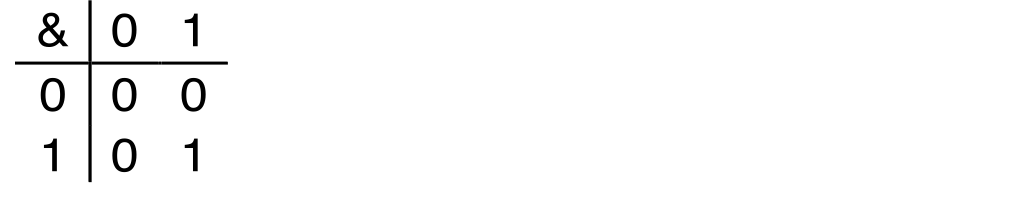 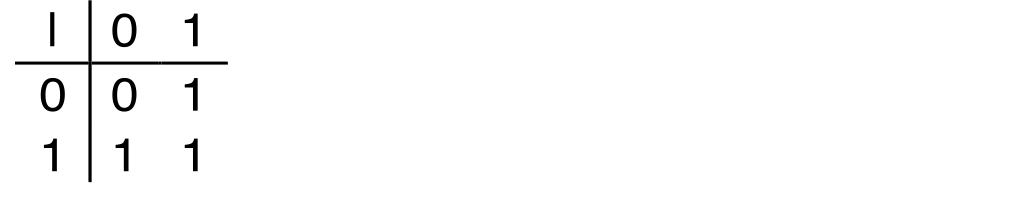 Not
 ~A = 1 when A=0
Exclusive-Or (Xor)
 A^B = 1 when either A=1 or B=1, but not both
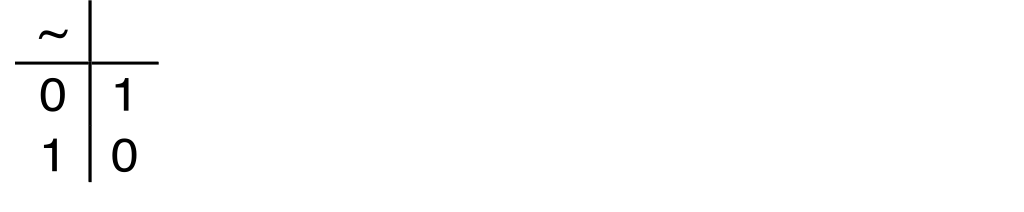 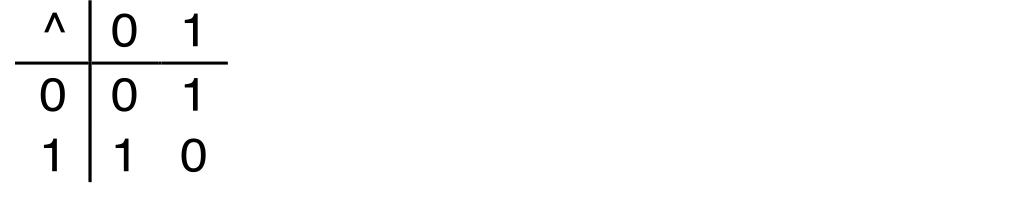 General Boolean Algebras
Operate on Bit Vectors
Operations applied bitwise



All of the Properties of Boolean Algebra Apply
01101001
& 01010101
  01000001
01101001
| 01010101
  01111101
01101001
^ 01010101
  00111100
~ 01010101
  10101010
01000001
01111101
00111100
10101010
Bit-Level Operations in C
Operations &,  |,  ~,  ^ Available in C
Apply to any “integral” data type
long, int, short, char, unsigned
View arguments as bit vectors
Arguments applied bit-wise
Examples (Char data type)
~0x41 ➙ 0xBE
~010000012 ➙ 101111102
~0x00 ➙ 0xFF
~000000002 ➙ 111111112
0x69 & 0x55 ➙ 0x41
011010012 & 010101012 ➙ 010000012
0x69 | 0x55 ➙ 0x7D
011010012 | 010101012 ➙ 011111012
[Speaker Notes: Explain mask on the board.

Why not looping through bits one by one?

Why use ~0, not 0xFFFFFFFF?]
Contrast: Logic Operations in C
Contrast to Logical Operators
&&, ||, !
View 0 as “False”
Anything nonzero as “True”
Always return 0 or 1

Examples (char data type)
!0x41  ➙  0x00
!0x00  ➙  0x01
!!0x41  ➙  0x01
0x69 && 0x55  ➙  0x01
0x69 || 0x55  ➙  0x01
Watch out for && vs. & (and || vs. |)… 
a common error in C programming
[Speaker Notes: p && *p 	(avoids null pointer access)

Exit early if p is null]
Argument x
Argument x
Arith. >> 2
Arith. >> 2
Log. >> 2
Log. >> 2
01100010
00010000
00011000
00011000
10100010
00010000
00101000
11101000
00010000
00010000
00011000
00011000
00011000
00011000
00010000
00101000
11101000
00010000
00101000
11101000
<< 3
<< 3
Shift Operations
Left Shift: 	x << y
Shift bit-vector x left y positions
Throw away extra bits on left
Fill with 0’s on right
Right Shift: 	x >> y
Shift bit-vector x right y positions
Throw away extra bits on right
Logical shift
Fill with 0’s on left
Arithmetic shift
Replicate most significant bit on left
What if shift amount < 0 or ≥ word size?
“Almost all C compiler/machine combinations use arith. right shifts for signed data”
[Speaker Notes: Useful for division and multiplication

Seems ambiguous, but really not

Undefined behavior]